Open Budget Meeting
October 19, 2016
Open Budget Meeting
2
Budget Calendar & Timeline
3
Clayton State University’s Resources
Tuition & Fees
State Appropriations 2017

Major Repair & 
Renovations (MRR)
Auxiliary Enterprises
CSU Foundation
Endowments
Scholarships
Unrestricted Annual Giving
Sponsored Programs
Uses
Restrictions
Realities
Salaries and Wages
Utilities
Supplies/Equipment & Travel
Technology
Facilities and Maintenance
Public Safety
Campus Activities and Services
Capital funds can not be used to pay for salaries and wages
State procurement guidelines must be followed
Student fees must be used in conjunction with specific services
Prudent fiscal management required for all sources
State Appropriation varies
Focus on Financial Ratios
Economic conditions have a direct impact on our ability to collect the revenues necessary to satisfy the needs and obligations of the University
4
Open Budget Meeting
5
Open Budget Meeting
6
Open Budget Meeting
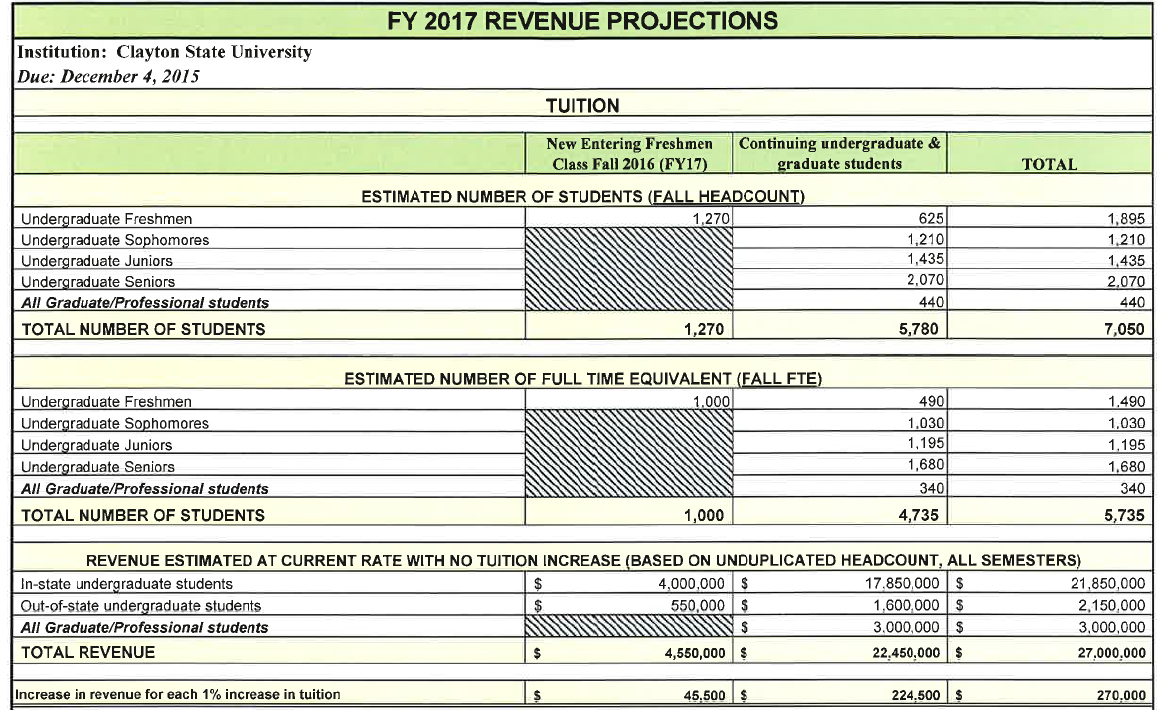 7
Open Budget Meeting
Enrollment Headcounts
8
Open Budget Meeting
9
Open Budget Meeting
10
Open Budget Meeting
11
Open Budget Meeting
12
Four Categories of Fiscal Health
SACS 2013/14
13
Current
Cash
Viability
Ability to pay short-term & long-term. Can we pay our debt with our cash/cash equivalents like short-term investments?
CHECKING & SAVINGS /MONTHLY BILLS
Pay current liabilities with cash and cash equivalents. 
CHECKING & SAVINGS ACCOUNT
Availability of expendable net assets to cover debt as of balance sheet date.
FUNDS TO PAY MORTGAGE/CAR NOTE/ALL OBLIGATIONS
Return on Net Assets
Primary Reserves
Capital Liability Burden Ratio
Measures what percentage of an institution’s income is used to make PPV payments. Basically, the percentage of total revenues in any given fiscal year that are used to pay an institution’s capital lease payments associated with the PPV program.

APPLYING FOR A HOME LOAN AND THE DEBT TO INCOME RATIO
Measure of whether or not the institution's resources are growing. This ratio determines whether the institution is financially better off than in previous years by measuring total economic return. A decline in this ratio may be appropriate and even warranted if it reflects a strategy to better fulfill the institution's mission. An improving trend in this ratio indicates that the institution is increasing its net assets and is likely to be able to set aside financial resources to strengthen its future financial flexibility.
STOCK PORTFOLIO PAYING DIVIDENDS , HOME VALUE INCREASING
Measure of financial strength. How long could CSU use its expendable reserves to carry on business? Without relying on additional revenue.
STOCKS, BONDS, SAVINGS
CSU Ratio Analysis
16
CSU Ratio Analysis
17
Open Budget Meeting
18
STEPS TO IMPROVE RATIOS
Decrease Expenses
Increase Revenues
Improve Reserves or Increase Fund balances that do not lapse
Auxiliary Services Reserves
DSS- Departmental Sales and Services
Tuition Carry Forward
Indirect Costs
DIAGNOSTICS
HIGH BLOOD PRESSURE
FINANCIAL RATIOS
Lack of Exercise 
Solution Increase Exercise
Overweight
Cut Calories
Lack of Reserves
Solution Increase Reserves
Expenditures
Budget Cut
20
Open Budget Meeting
21
Open Budget Meeting
22
Open Budget Meeting
23
Discussion and Questions
24